Твердість води
Мета:  ознайомлення  з  поняттям  “твердість води”,  вивчення  видів  твердості  води  та  методів  її  усунення
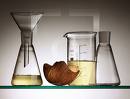 Що таке твердість води?
Твердість води, зумовлена наявністю іонів кальцію Са(2+) та іонів магнію (Мg2+), називається загальною твердістю води.Чим вищий вміст у воді цих йонів, ти більша твердість води.

                 2+                     2+
 Mg           Са
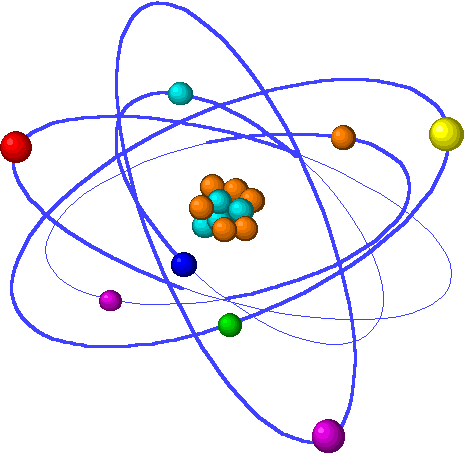 Твердість води зумовлена взаємодією карбон(IV) оксиду з карбонатами кальцію і магнію,перетворючи їх  на розчинні кислі солі-гідрогенкарбонати


                          	 CO2+H2O↔H2CO3

			CaCO3+H2O+CO2=Ca(HCO3)2

CO3+H2O+CO2=Mg(HCO3)2
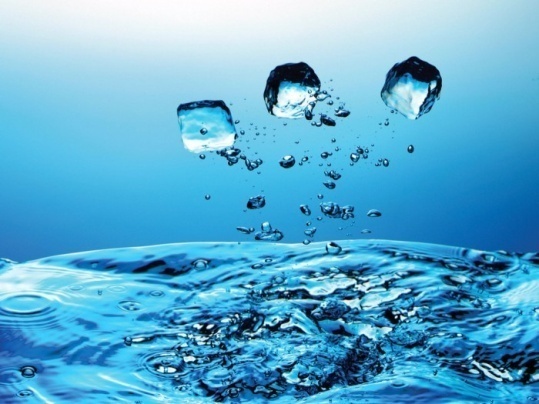 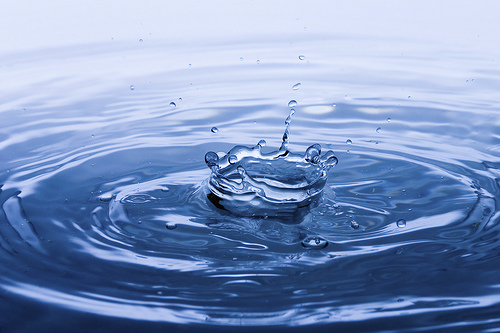 Види твердості
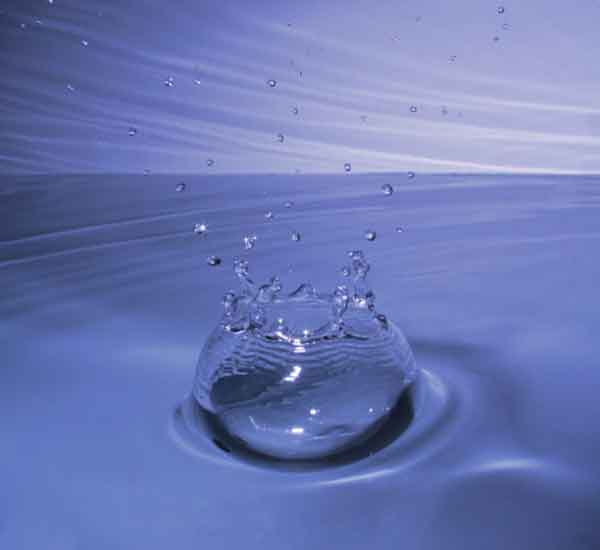 Загальна твердість води складається з карбонатної (тимчасової) та некарбонатної (сталої).
   Тверда вода непридатна майже для всіх галузей виробництва.
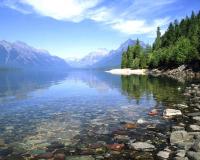 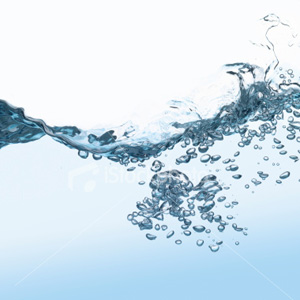 Карбонатна твердість води
Спричиняється наявністю у воді кальцій і магній гідрогенкарбонатів 

      усунення карбонатної твердості(помякшення):

а)Кипятіння води:
Ca(HCO3)2=CaCO3↓+CO2+H2O
Mg(HCO3)2=MgCO3↓+CO2+H2O
Mg(HCO3)2=Mg(OH)2↓+2CO2
б)Додавання соди:
Ca(HCO3)2+Na2CO3=CaCO3↓+2NaHCO3
Mg(HCO3)2+Na2CO3=MgCO3↓+2NaHCO3
в)Додавання гашеного вапна(у промисловості):
Ca(HCO3)2+Ca(OH)2=2CaCO3 ↓+2H2O
Mg(HCO3)2+Ca(OH)2=CaCO3↓+MgCO3↓+2H2O
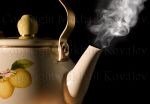 Некарбонатна твердість води
Обумовлюється наявністю у воді сульфат магнію, хлоридів, нітратів кальцію і магнію.

      Усунення некарбонатної твердості води:

а)Содовий метод:
CaSO4+Na2CO3=CaCO3↓+Na2SO4
MgSO4+Na2CO3=MgCO3↓+Na2SO4
CaCI2+Na2CO3=CaCO3 ↓+NaCI

б)Фосфатний метод:
3CaSO4+2Na3PO4=Ca3(PO4)2↓+3NaSO4
3MgSO4+2Na3PO4=Mg3(PO4)2+Na2SO4
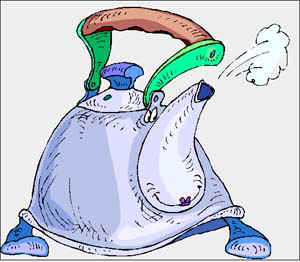